Araştırma Metodolojisi
HAFTA IIIHİPOTEZ
Prof. Dr. Hilal Özdağ
Hipotez
Bilimsel metodolojinin temel taşıdır.
Önceki gözlemlere/bilgi/bulgulara dayanan ve mevcut bilimsel teoriyle açıklanamayan.
Önceden bilinebilir bir sonucu olamaz.
Gözlem ve deney ile desteklenebilir veya reddedilebilir olandır.
HİPOTEZ oluştururkenÖRNEK ÇALIŞMA
Trousseau Sendromu
İlk kez 1860’lar Armand Trousseau tarafından tanımlandı.
Kanser-Venöz Tromboz
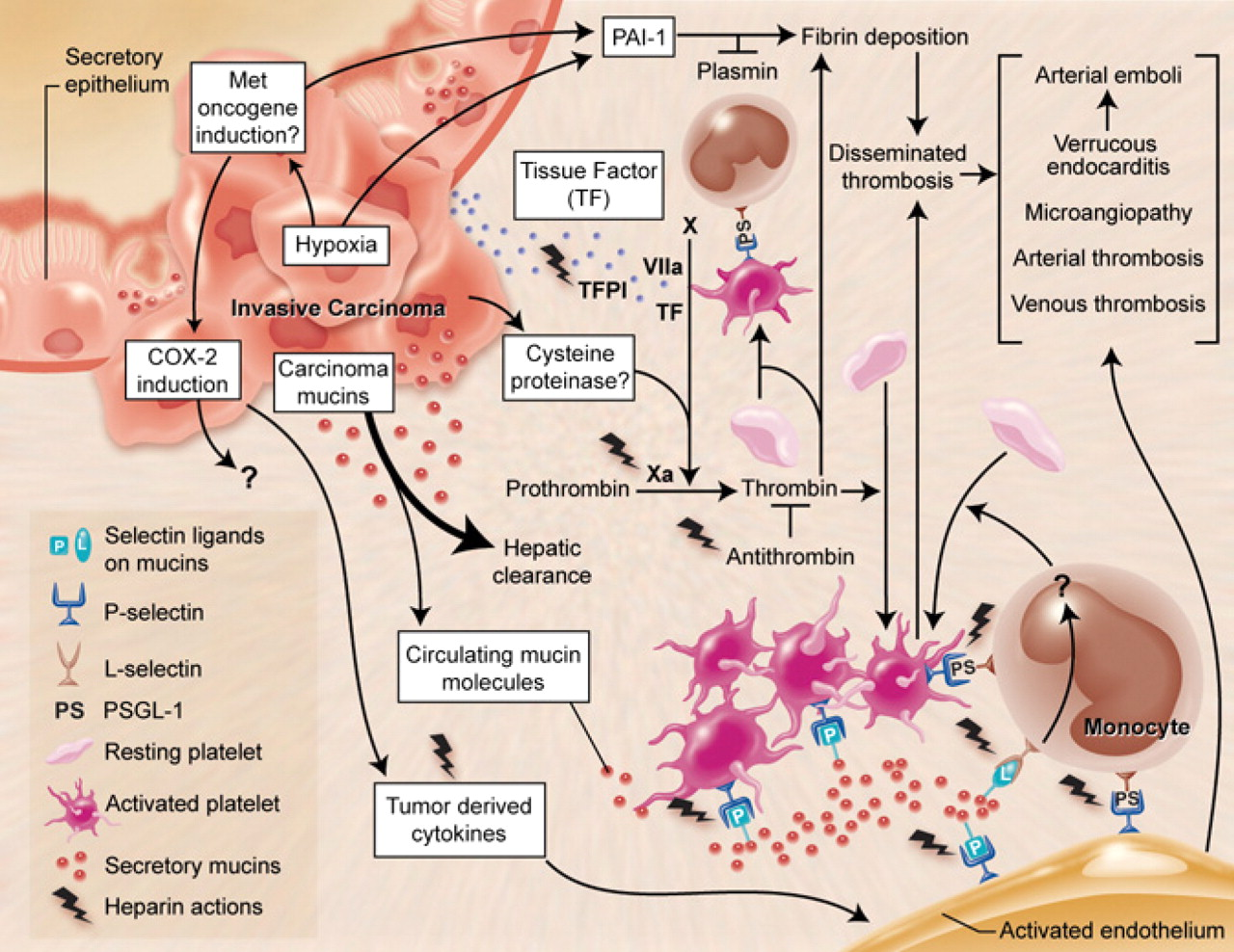 Trousseau Sendromu
Kanser
Kanser&Tromboz
Tromboz
Sağlıklı
Trombozun kanserin bir ön belirteci olduğu vakalarda diğer tromboz vakalarından farklı bir gen ifade profili vardır (var mıdır?)
Trousseau Sendromu
Gözlem
Trousseau Sendromu
Bulgular
Moleküler tekil veriler
Daha önce yapılan moleküler profilleme var mı?
YOK
HİPOTEZ-ÖZGÜN DEĞERELEŞTİRİLERE CEVAP VERMEK
Kolorektal Kanser
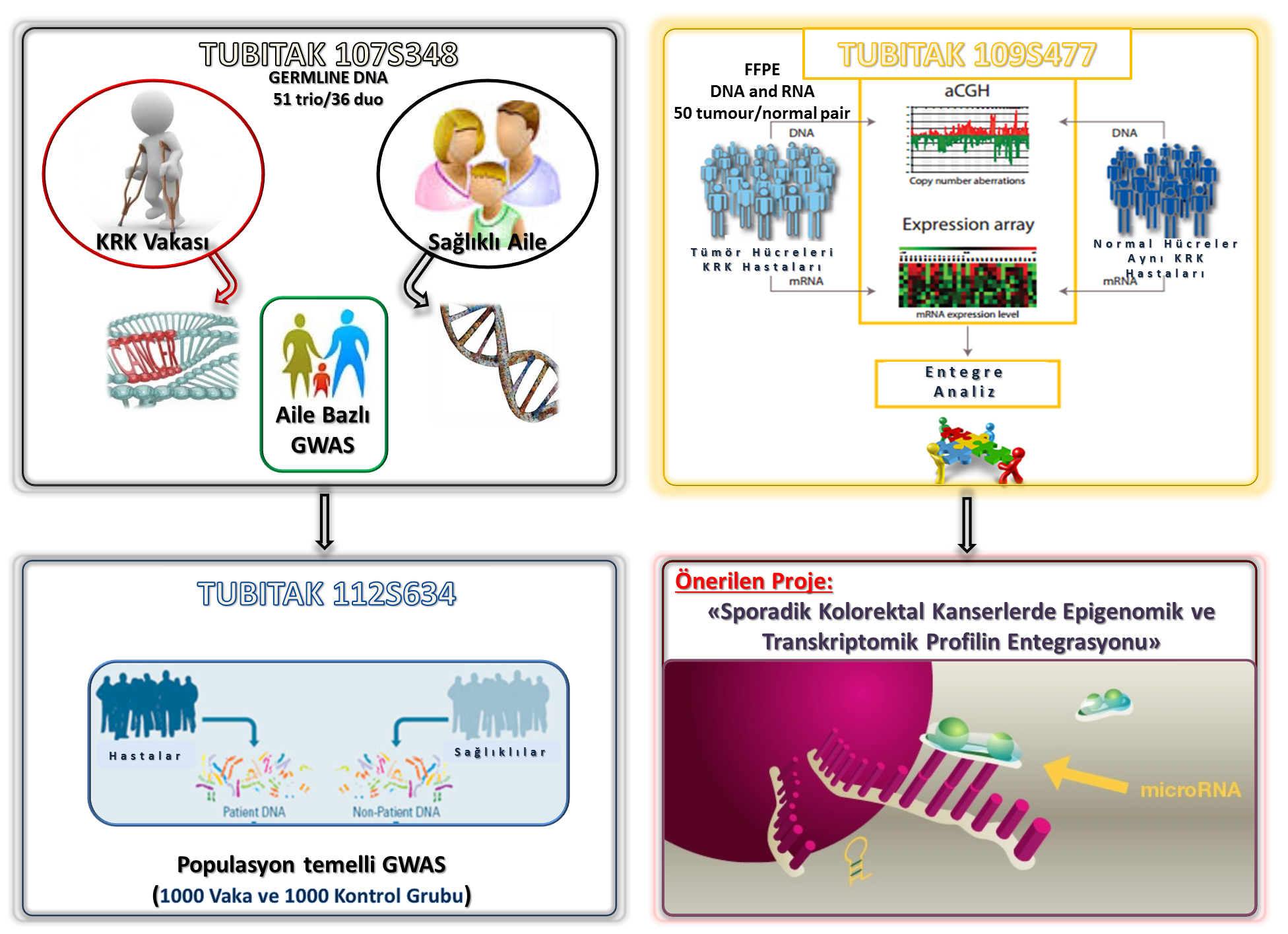 Kolorektal Kanser
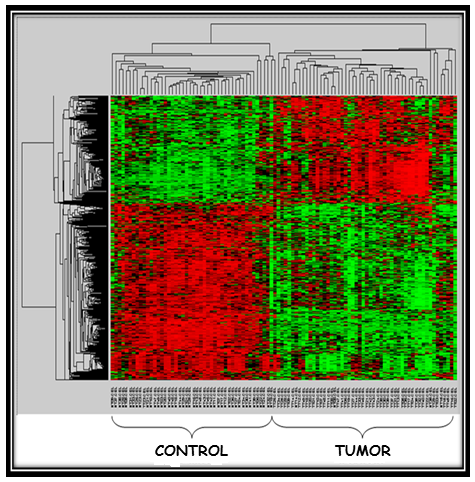 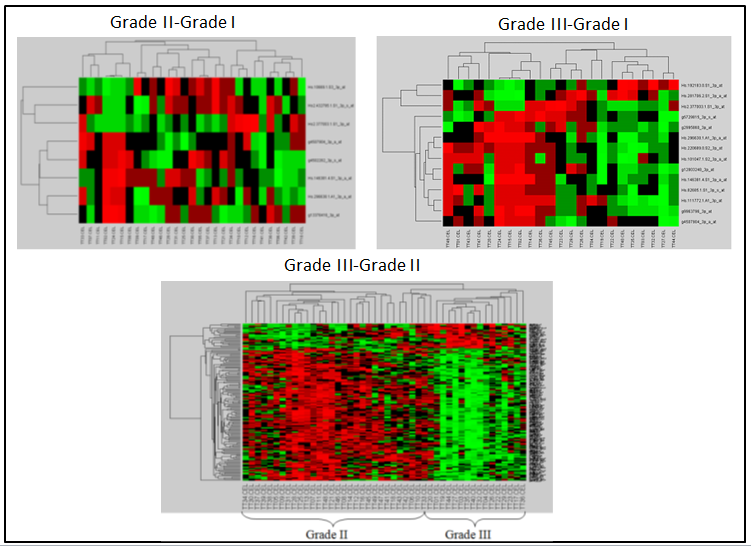 Kolorektal Kanser
109S477 nolu projede Kopya sayısı değişikliklerinde 2±0.35 değişimi ile toplam 20.984 segment tanımlanmış olup yeni ve daha önce tanımlanmış bölgeler tespit edilmiştir.

Transkriptom ve array CGH verilerinin entegrasyonu sonucunda %20 sıklıkla görülen kopya sayısı değişikliklerinin toplam 69 bölgede 79 genin ifadesini etkilediği tespit edilmiştir. 

Bununla birlikte entegresyon sonucunda kopya sayısı değişikliklerinin gen ifade profilindeki değişiklikleri açıklayamadığı noktalar ortaya çıkmıştır.
ÖRNEKKolorektal Kanser
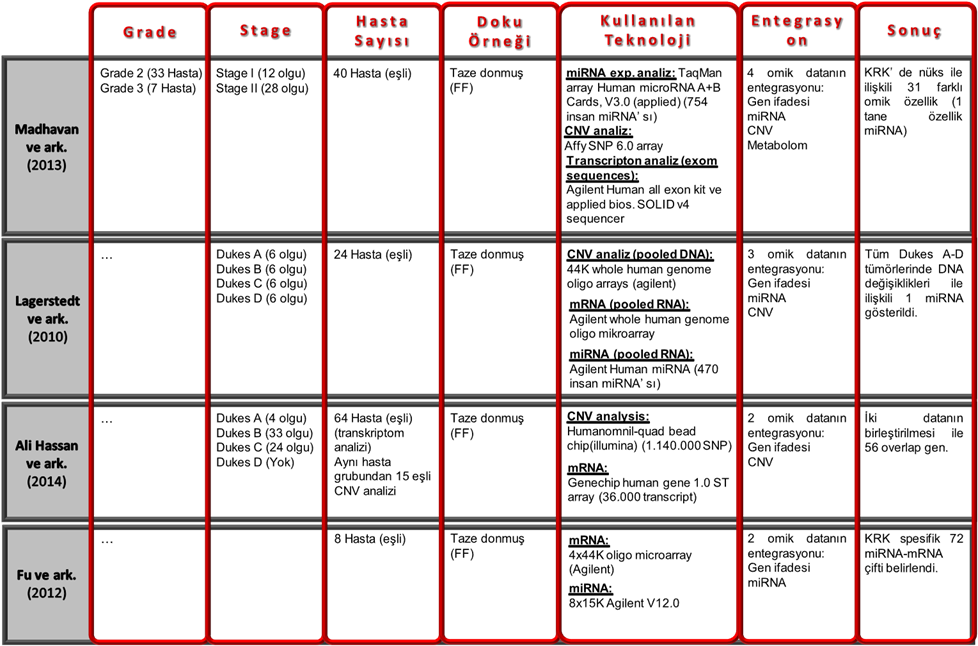 ÖRNEKKolorektal Kanser
Tabloda görüleceği üzere, üç omik verinin entegrasyonu yaklaşımını kullanması nedeniyle çalışmamızla paralellikler arz eden ilk yayın olan Lagerstedt ve arkadaşlarının yayınlarında, 24 hastanın eşli dokuları kullanılmış ve çalışmamıza göre daha az sayıda olan bu hasta gruplarının örnekleri havuzlanarak (pooled) çalışılmıştır. 

Bu tip çalışmalarda elde edilecek veri, örneklerin tek tek analiz edildiği çalışmalara göre kayda değer gürültü barındırmaktadır (Kenziorkski ve ark, 2005, Zhang ve ark. 2007). 

Çalışmamızla benzerlik arz eden ve 2013 yılında yapılan Madhavan ve arkadaşlarının çalışmasında ise, çalışmanın amacı KRK-nüks ilişkili genleri tespit etmektir.

Bu amaçla relaps (nüks) olmuş 20 hastanın doku örneği, relaps (nüks) olmamış 20 hastanın doku örneği ile karşılaştırılmıştır. 

Bu çerçevede çalışmanın sorusu ve tasarımı, çalışmamızla farklılık arz etmektedir.
ÖRNEKKolorektal Kanser
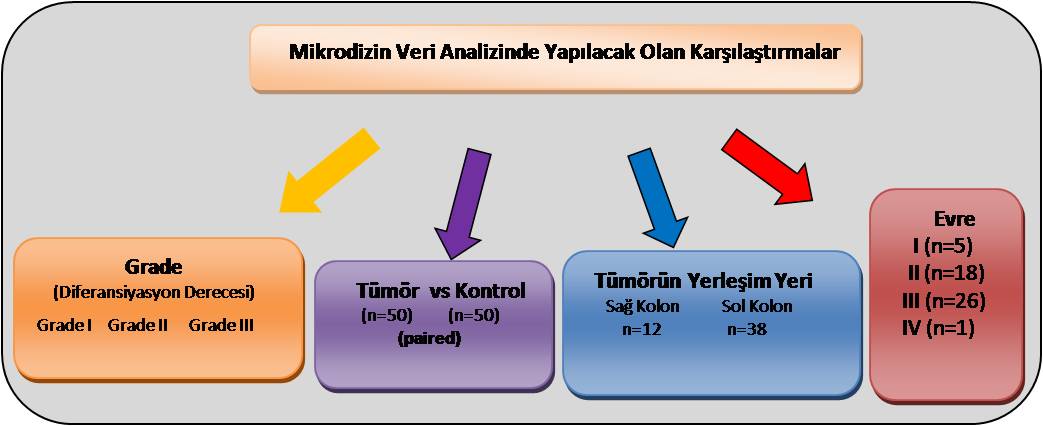 ÖRNEKKolorektal Kanser
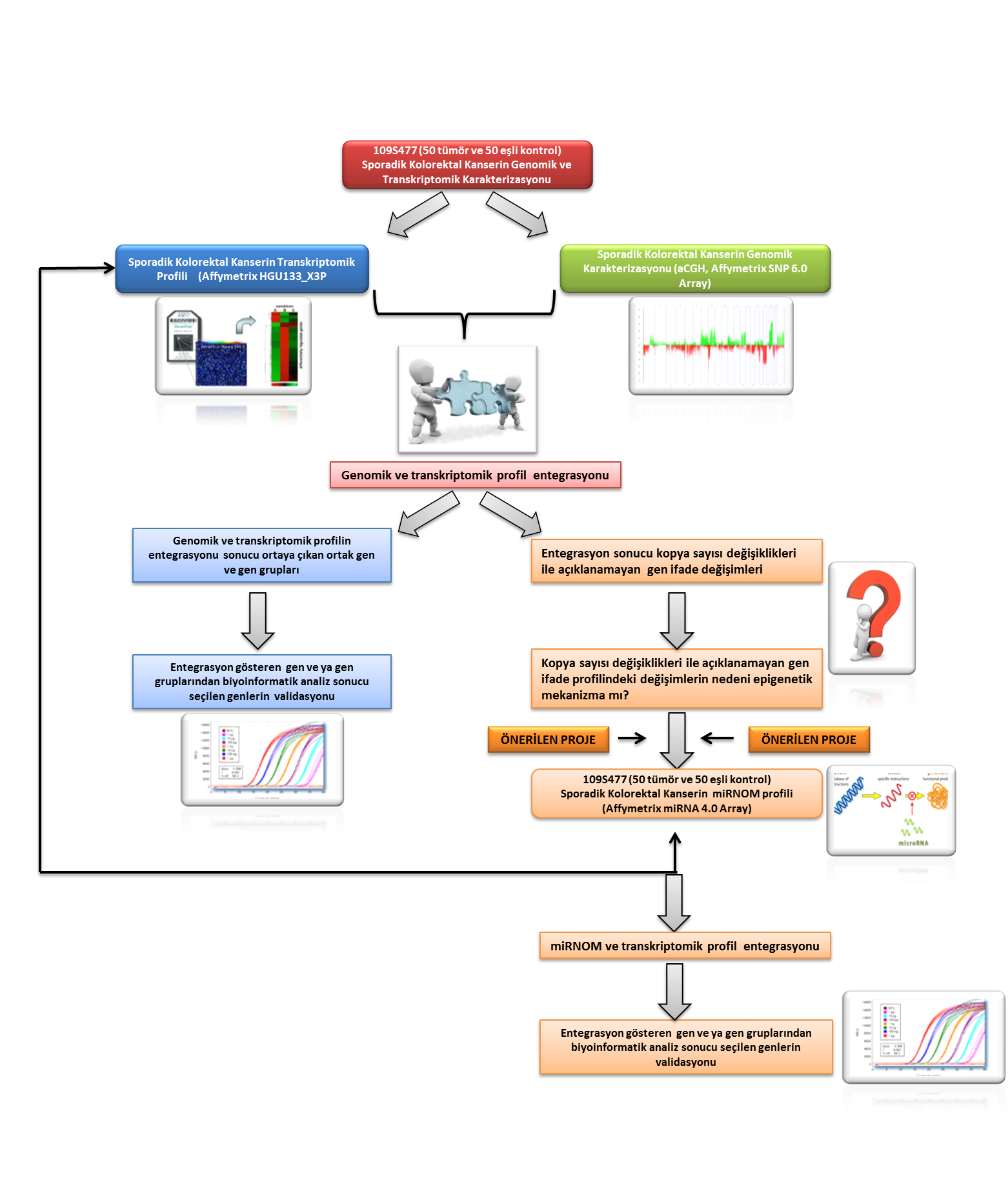 ÖRNEKKolorektal Kanser
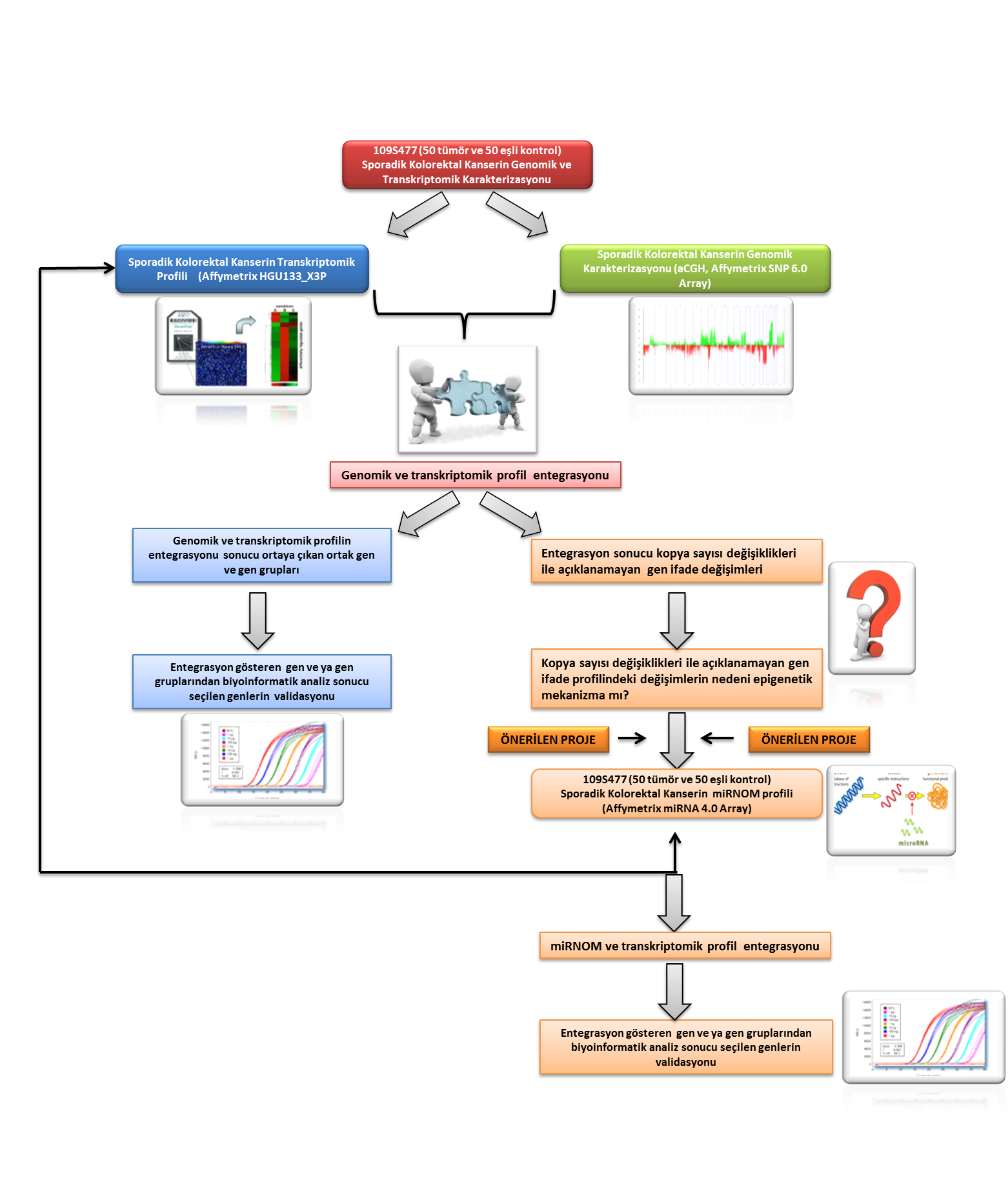 ÖRNEKKolorektal Kanser
Proje panel raporu
Özgün Değer
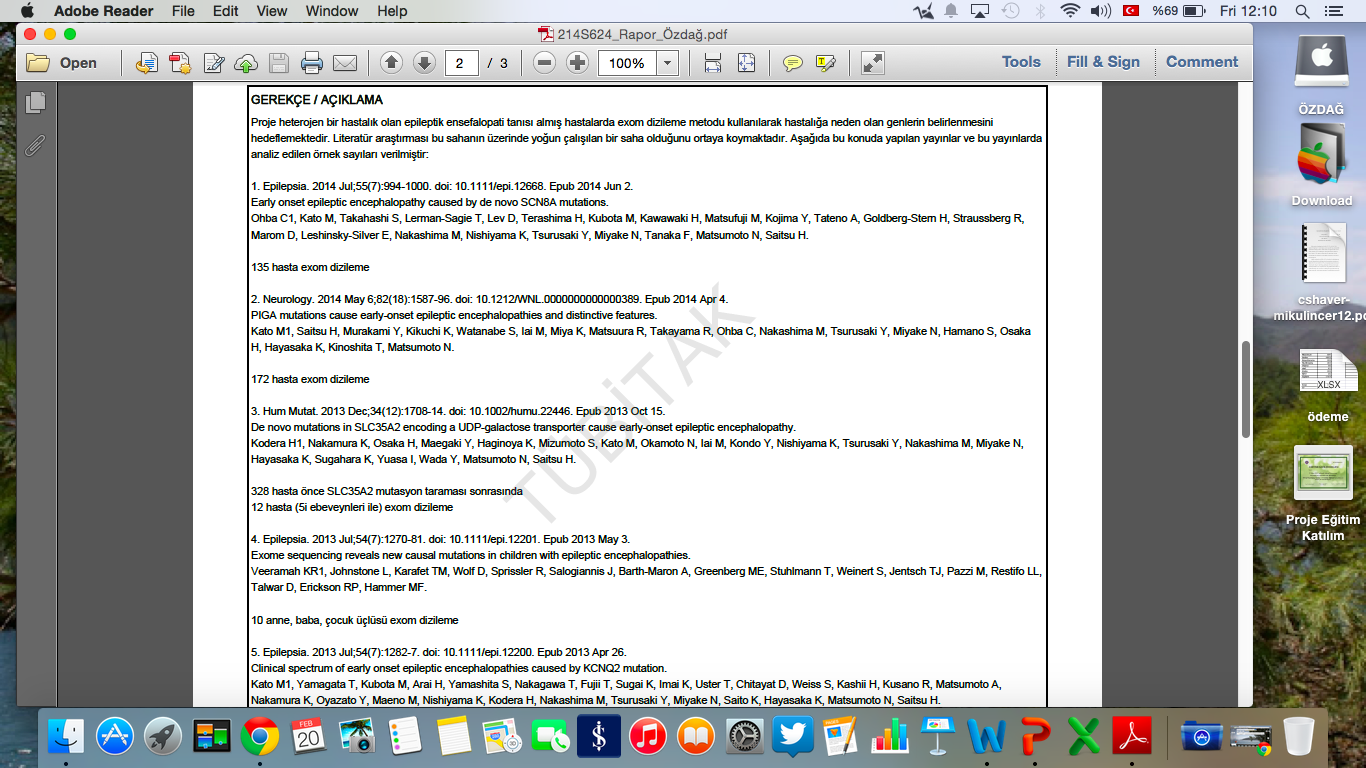 Özgün Değer
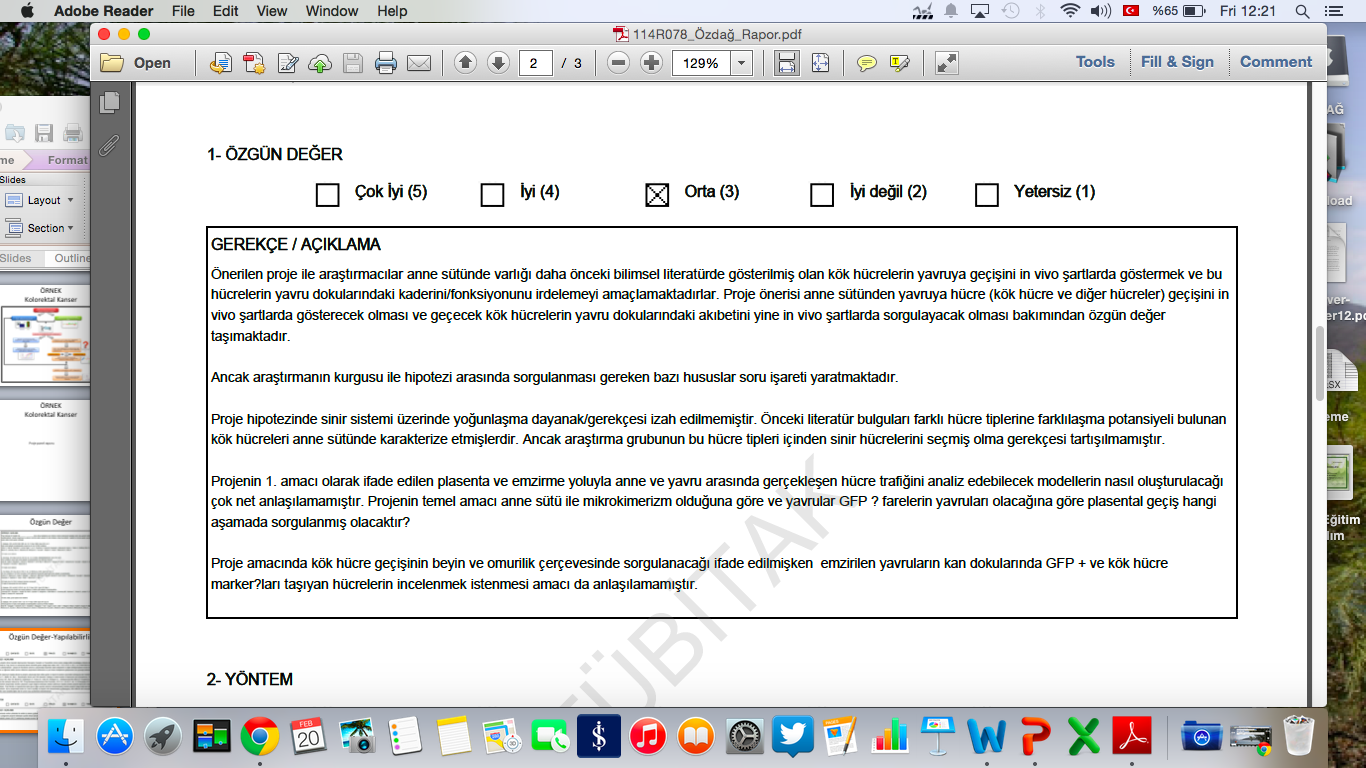 Özgün Değer
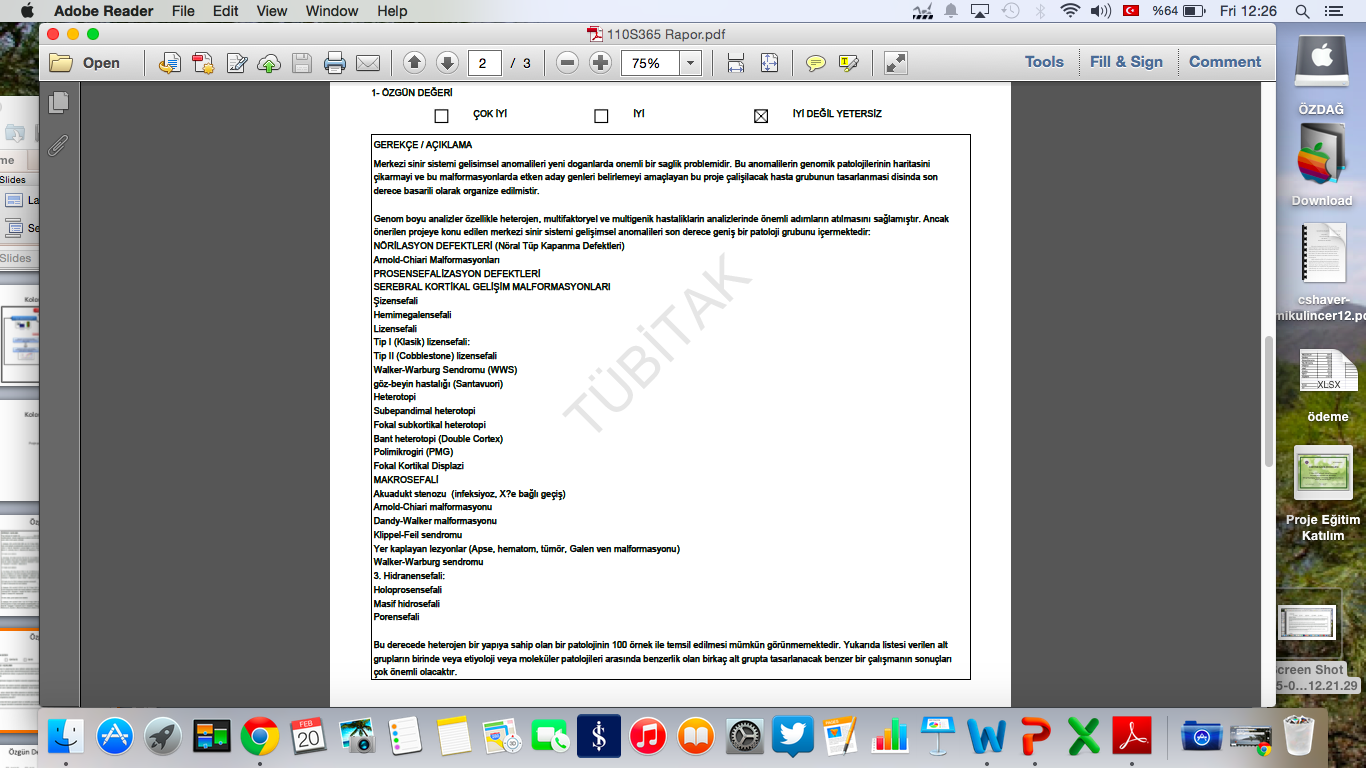 Özgün Değer-Yapılabilirlik
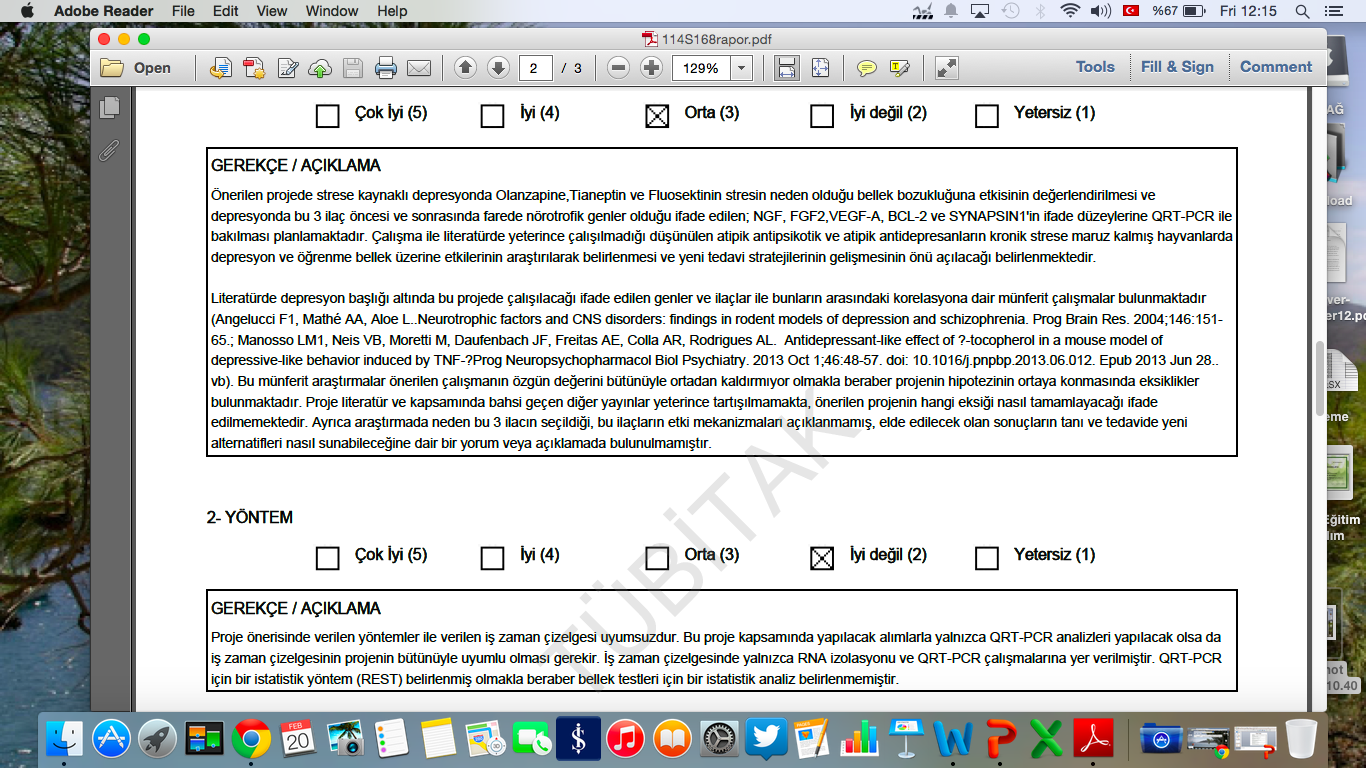